UNIVERSIDAD AUTÓNOMA DEL ESTADO DE HIDALGO
Instituto de Ciencias Económico Administrativas
Área Académica:  Comercio Exterior 

Tema: INCOTERMS 2010

Profesora: Cleotilde García González

Periodo: julio – diciembre 2016
Tema: INCOTERMS 2010
Abstract:
Incoterms establish international rules that are created the facilitate the conduct of global trade so you can avoid uncertainties of different interpretations in different countries, these help in the identification of the obligations between the parties (Buyer / Seller) and reduces the risk of legal complications.

Keywords: Importador, exportador, obligaciones.
INCOTERMS 2010
Los INCOTERMS (Términos de Comercio Internacional) establecen reglas internacionales que tienen como finalidad facilitar la conducción del comercio global y así poder evitar incertidumbres derivadas de las distintas interpretaciones en diferentes países, estos auxilian en la identificación de las obligaciones entre las partes (Comprador/Vendedor) y reducen el riesgo de complicaciones legales (Frank, 2005).
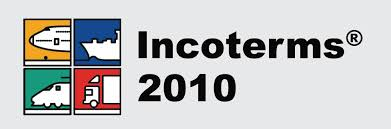 [1]
INTRODUCCIÓN
Cuando nos referimos a la palabra Incoterms, nos referimos a “los términos de comercio internacional” que se encargan de definir claramente los gastos, obligaciones y riesgos en la forma de transporte internacional para importadores y exportadores. (Roca, 2005).
Tenemos una variedad de Incoterms que nos van a detallar cuáles de estos están avalados por un seguro y cuáles no. 
Por tanto los Incoterms son internacionalmente reconocidos como estándares para las autoridades aduaneras, así como las cortes que se encargan del Comercio Internacional en todos los países. (Roca, 2005).
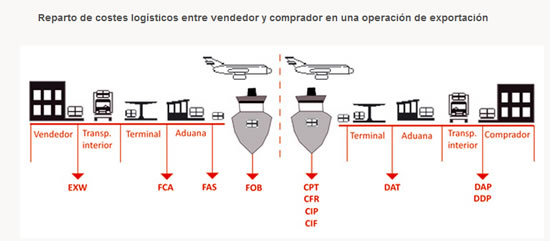 [2]
HISTORIA DE LOS INCOTERMS
Desde 1920, debido a la necesidad de regular ciertos aspectos del comercio internacional, las empresas que realizaban transacciones con el exterior desarrollaron una serie de términos comerciales que tenían el objetivo de describir los derechos, obligaciones y responsabilidades de los comerciantes en relación a la venta y el transporte de mercancías. (Ramberg, 2010).
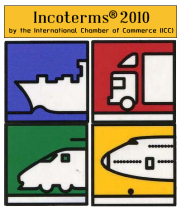 [3]
IMPORTANCIA DE LOS INCOTERMS
Facilitar la gestión de toda operación en comercio internacional, delimitar claramente las obligaciones de las partes disminuir el riesgo por complicaciones legales, y establecer unas reglas internacionales para la interpretación de los términos comerciales más utilizados. (Roca, 2005).
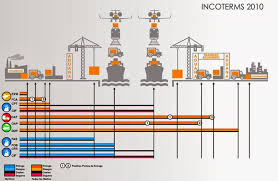 [4]
¿PARA QUÉ SURGEN?
De esta forma, en caso de conflicto quedan claramente establecidas las responsabilidades y obligaciones de las partes que intervienen en la operación (Ramberg, 2010).
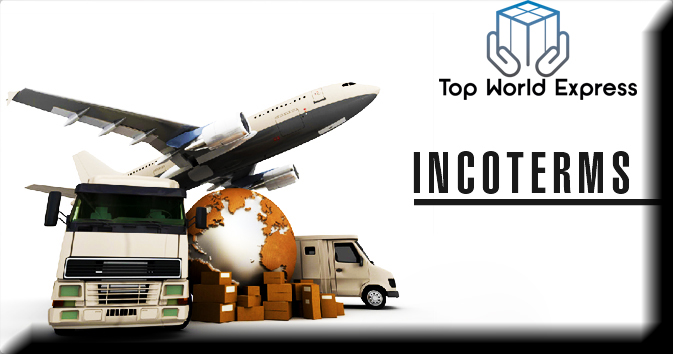 [5]
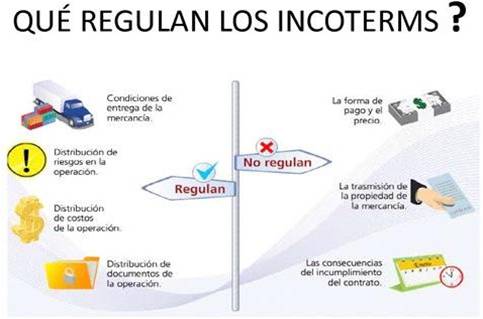 [6]
SU INDICACIÓN EVITA….
La enumeración de las obligaciones de las partes y establece claramente el momento en que se verifica la transmisión de los gastos y riesgos del vendedor al comprador. (Ramberg, 2010).
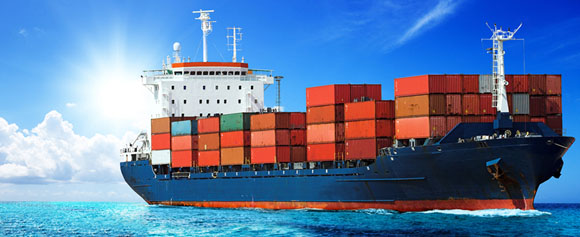 [7]
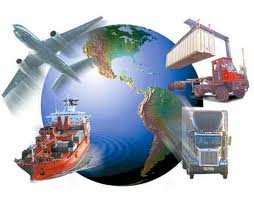 Es decir, que varía con cada condición de venta en la negociación de los servicios (manipuleo, transporte, transportista, seguro, etc.). (Ramberg, 2010).
[8]
LOS INCOTERMSTienen 4 grandes problemas que soporta toda transacción comercial.
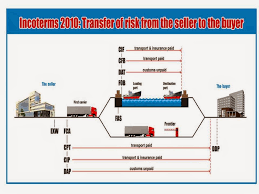 [9]
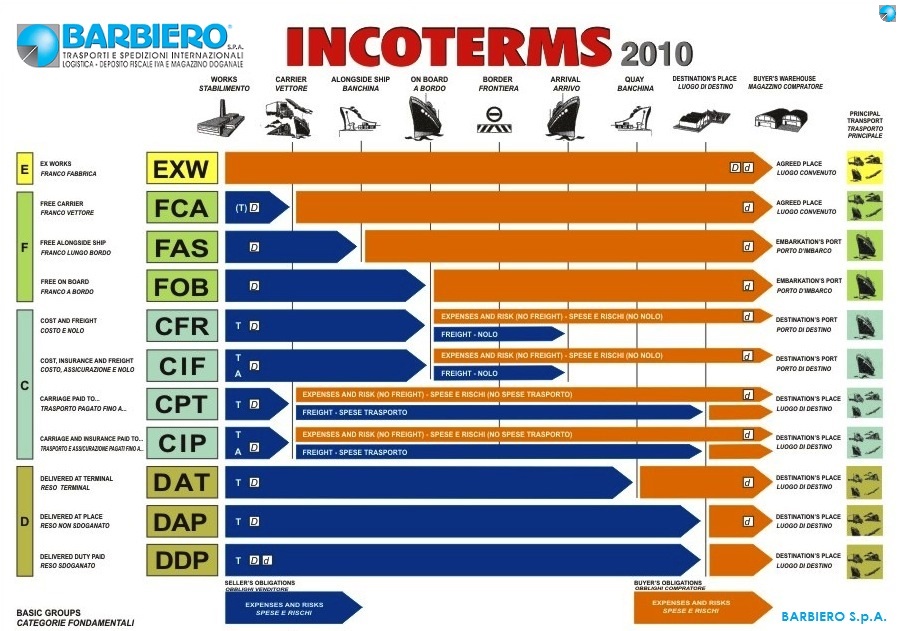 [10]
CFR
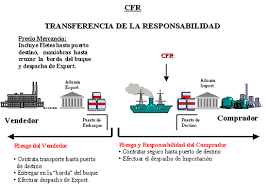 [11]
Referencias Bibliográficas y/o Electrónicas
AECEM (2009). Libro blanco del comercio electrónico.  Consultado y recuperado el 16 de mayo de 2016.http://www.libroblanco.aecem.org/ 

 Comercio electrónico en Internet. Aspectos jurídicos. Xavier Ribas. (Extracto de la obra del mismo autor: Manual práctico sobre comercio electrónico en Internet.) Revista Electrónica de Derecho Informático R.E.D.I. Número 2. Septiembre de 2008. Recuperado y Consultado el 13 de mayo de 2016 de:http://www.derecho.org/redi/numero2/ribas2.shtml
 The Economic and Social Impacts of Electronic Commerce: Preliminary Findings and Research Agenda.OCDE. Octubre  2008, recuperado y consutado el 19 de mayo de 2016  http://www.oecd.org/subject/e_commerce/summary.htm

 Martínez Nadal, Apolonia. Comercio Electrónico, firma digital y autoridades de certificación. Madrid: Civitas, 2000. 305 p.

 P. Schneider, Gary (2003). Comercio Electrónico, 3º edición, Editorial Thomson. México.

 http://www.ecured.cu/index.php/Comercio_electr%C3%B3nico
Referencias de imágenes
[1] http://unimooc.com/wp-content/uploads/2014/05/comercio-electronico-ecommerce.jpg
[2] http://www.tecnocosas.es/images/comercio-electronico-carrito.jpg
[ 3] http://www.crearcrear.com/archivo/2013/10/Comercio-electr%C3%B3nico1.jpg
[4] http://www.redempresariosvisa.com/Content/images/ideas/notas/T20720130123largeNote1.jpg 
[5] http://www.recursosynegocios.com/wp-content/uploads/2013/06/comercio-electronico.jpg
[6]http://files.comercio-electronico6.webnode.mx/200000008-a0eefa1e83/6350610729_989a60972c_z.jpg
[7] http://www.exito-motivacion-y-superacionpersonal.com/images/negocio-internet.jpg
[8] http://www.solucionesim.net/blog/wp-content/uploads/2012/11/ecomercio.jpg
[9]https://business.americanexpress.com/mx/~/media/Files/GCP/mx2/negocios/Crece-comercio-electronico.jpg
[10] http://practifinanzas.com/wp-content/uploads/2011/10/ComercioElectronico.jpg